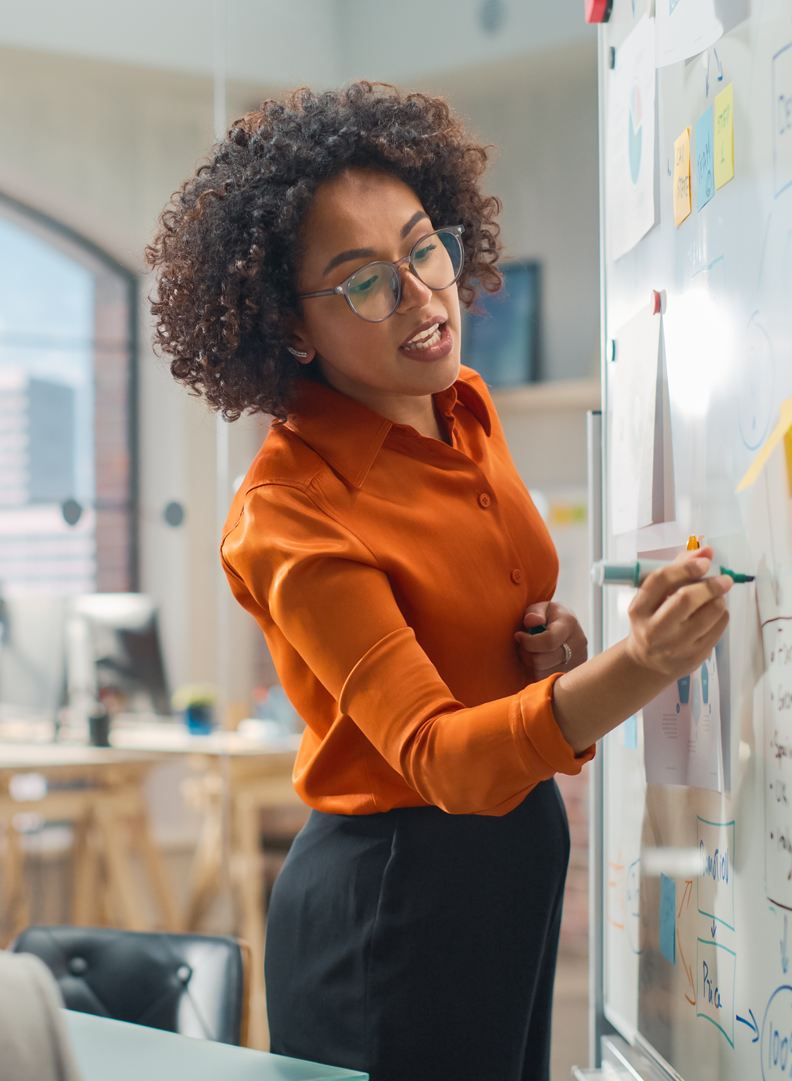 PMI Qualifications
Introduction to PMI exams
Award in Pension Trusteeship (APT) – currently twice a year

We hold the CPT unit 2 exams typically every 3 months.

We offer private sittings for the Certificate in Pension Trusteeship (CPT) Unit-2 soft skills exam and the Award in Pension Trusteeship

Two exams are covered as part of the programme
Study materials
TestReach – our exam provider
TestReach (exam platform provider)
Download the TestReach application – you will NOT be able to login until you receive an email directly from TestReach (approximately 3-4 weeks before your exam(s)

Once you have received your email from TestReach, you must schedule your exam 72 hours before the date of your exam – It is extremely important that you do this yourself, otherwise you might run into technical issues on the day of your exam

Use same laptop as exam day
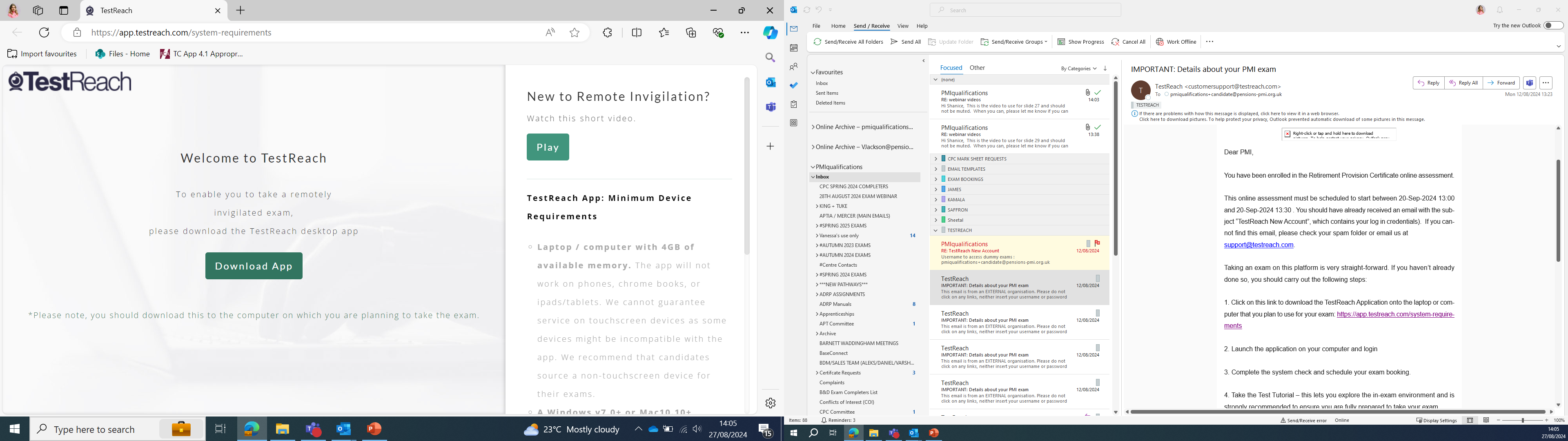 Exam results
Multiple Choice Question Exam

Award in Pensions Trusteeship exam- 75% pass mark- Approx 4 weeks

Certificate in Pensions Trusteeship (CPT Unit 2 Soft skills)- 65% pass mark - Approx 2 weeks

PASS/FAIL, score, percentage.
Professional Accreditation
Qualification Completion- learners eligible to apply for PMI Accreditation, which is managed by the Membership team

Trustee Accreditation
Any questions???
Thank you